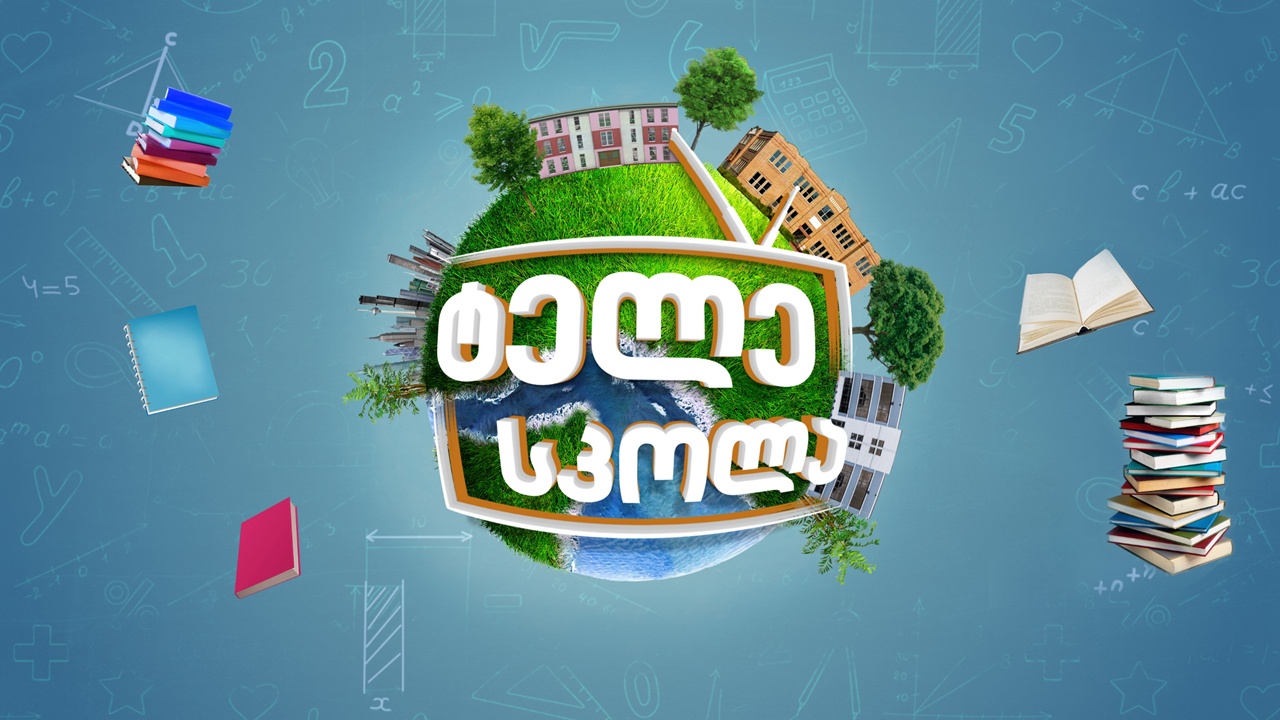 Jane Eyre
ჯეინ ეარი
By Charlotte Bronte - შარლოტა ბრონტე
Agendaგაკვეთილის განრიგი
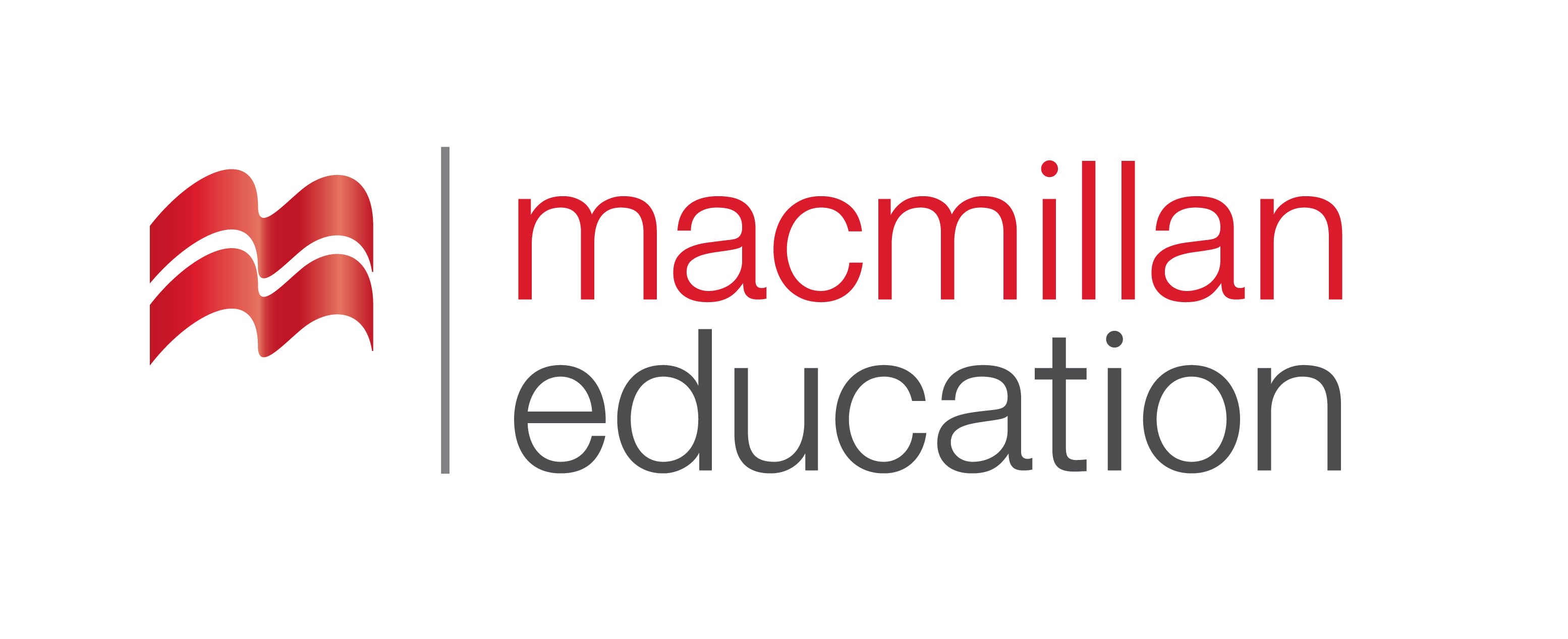 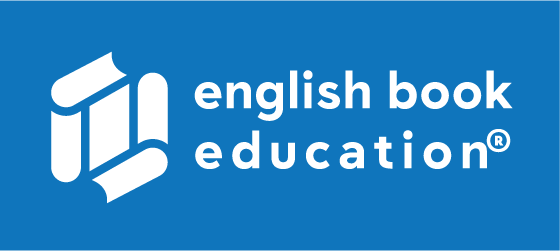 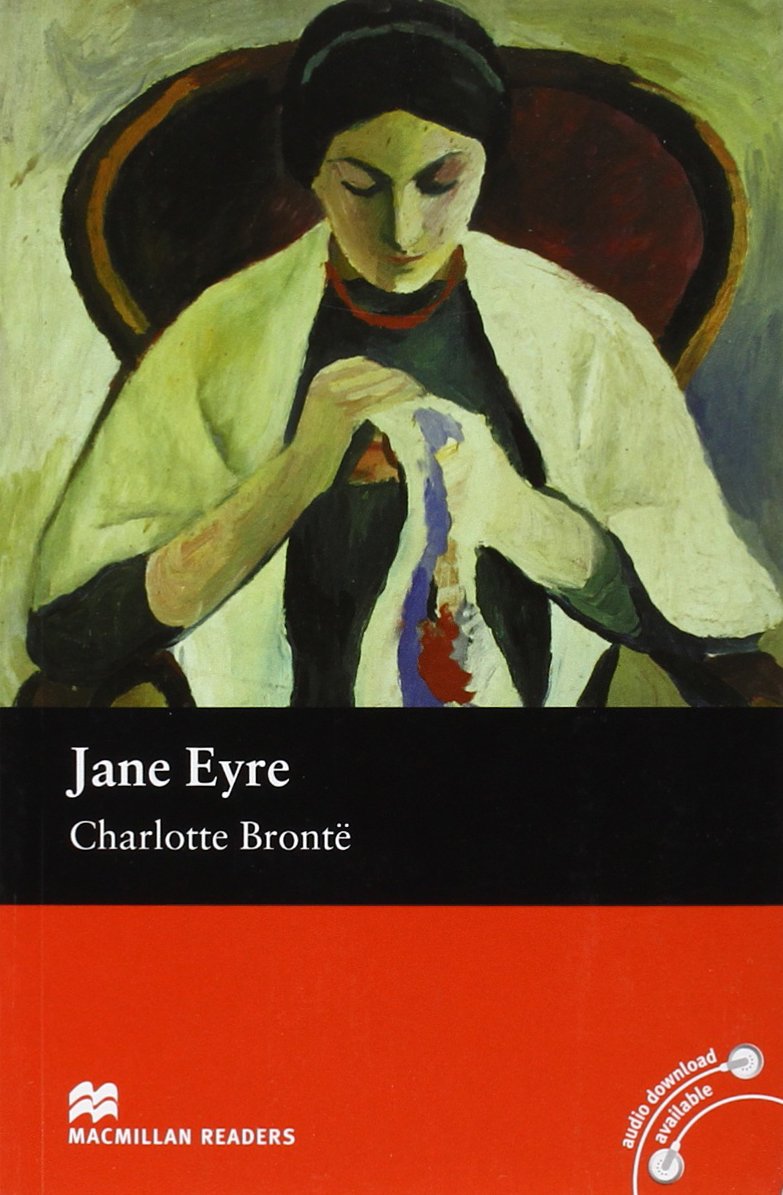 ობოლი
სასტიკად მოპყრობა
უსინათლო
აღმზრდელი ქალი
მისიონერი
სასულიერო პირი
შეთავაზება
დიდი, მდიდრული სახლი
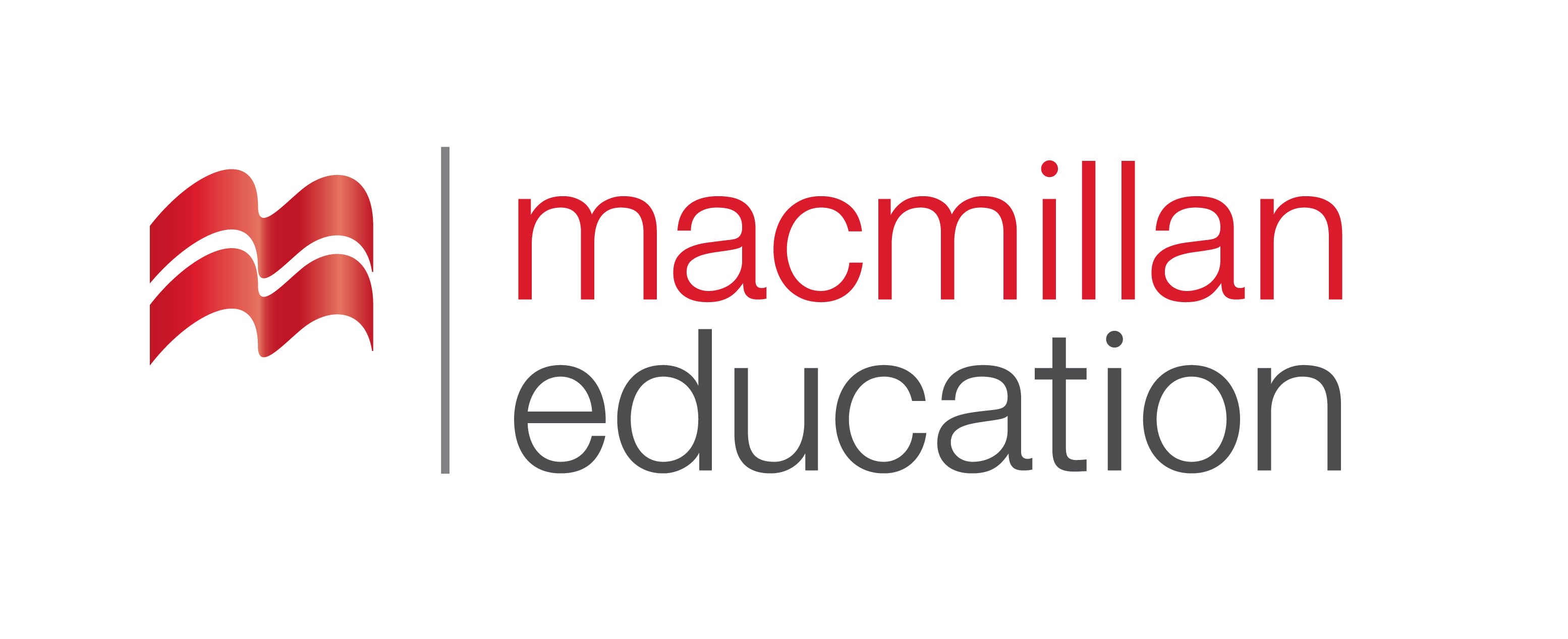 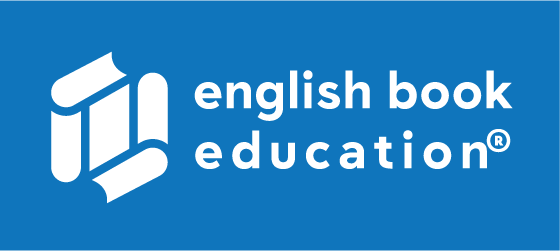 orphan
(n.)
ობოლი
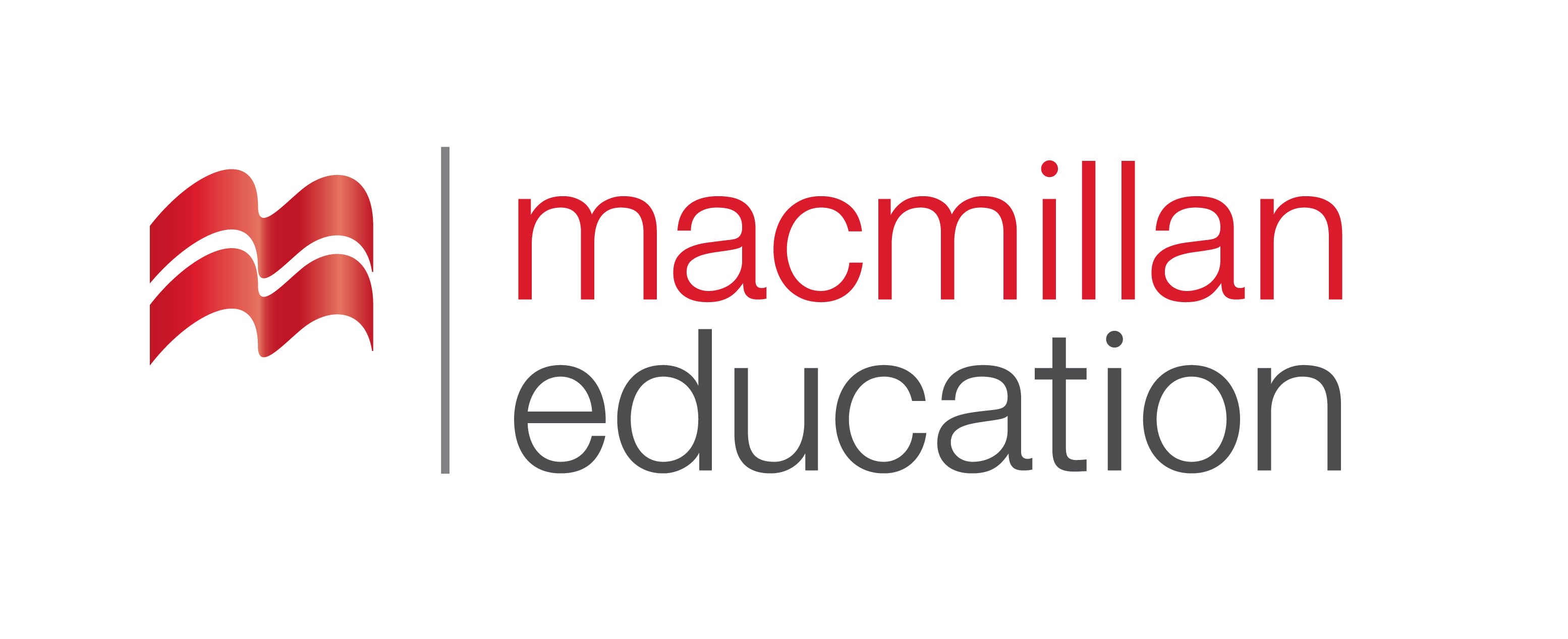 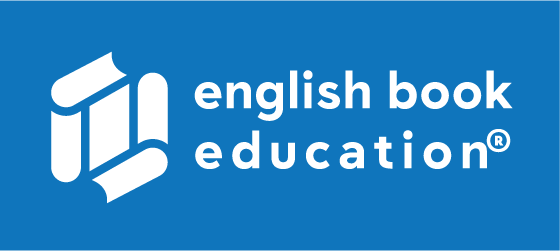 abuse
(v.)
სასტიკად მოპყრობა
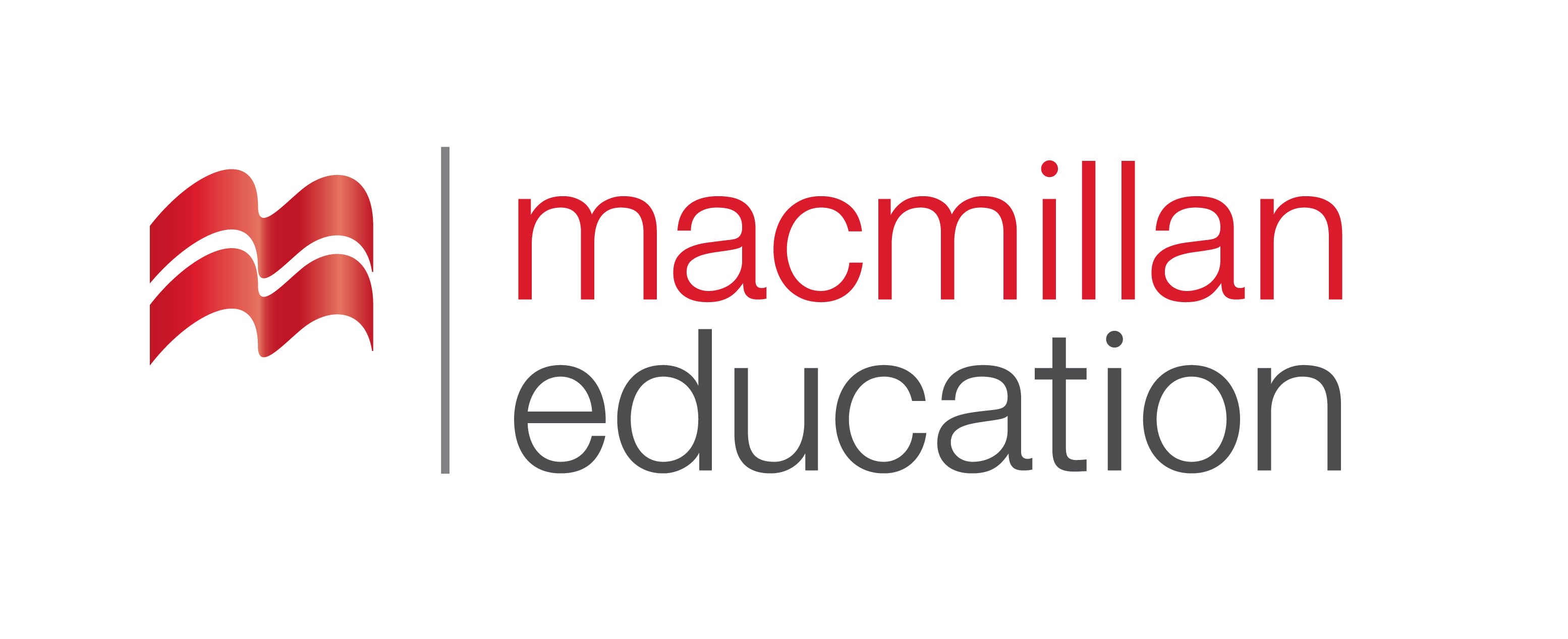 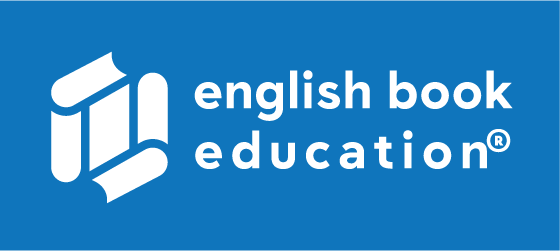 governess 
(n.)
აღმზრდელი ქალი
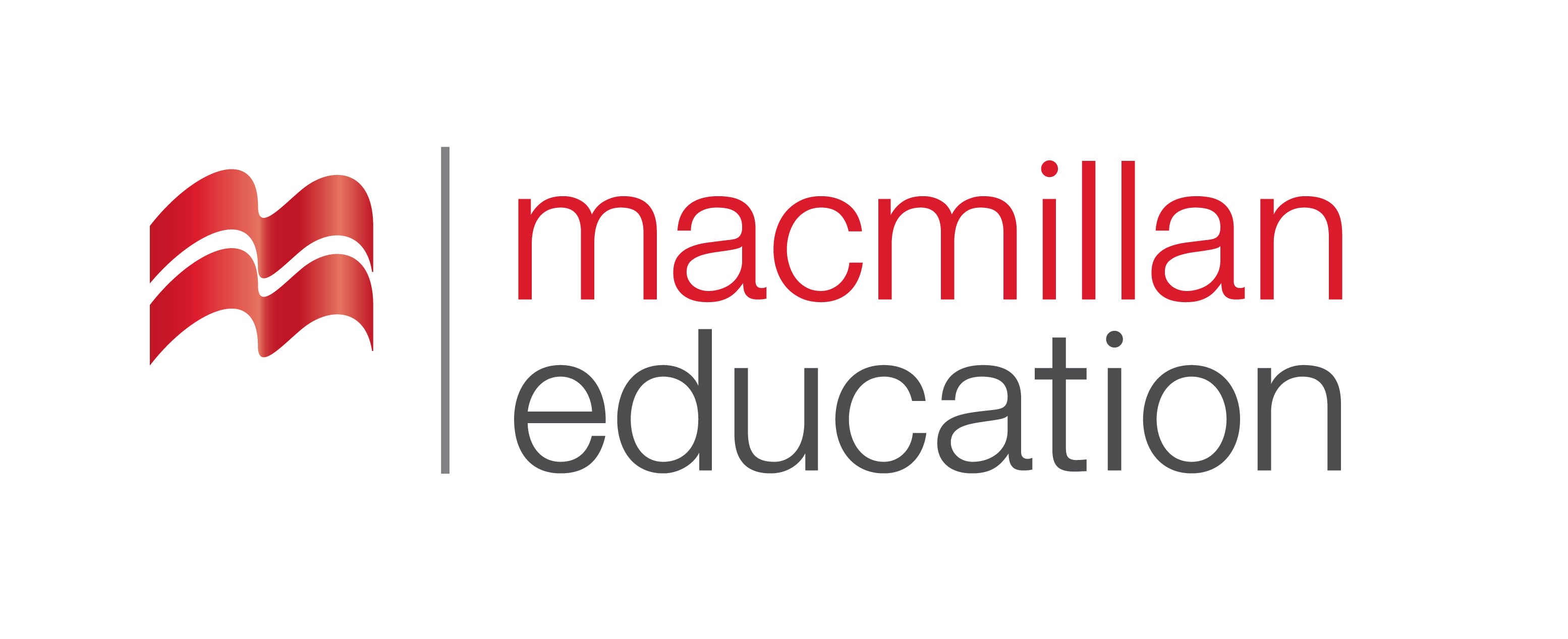 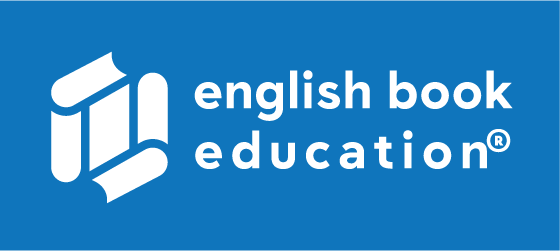 mansion
(n.)
დიდი, მდიდრული სახლი
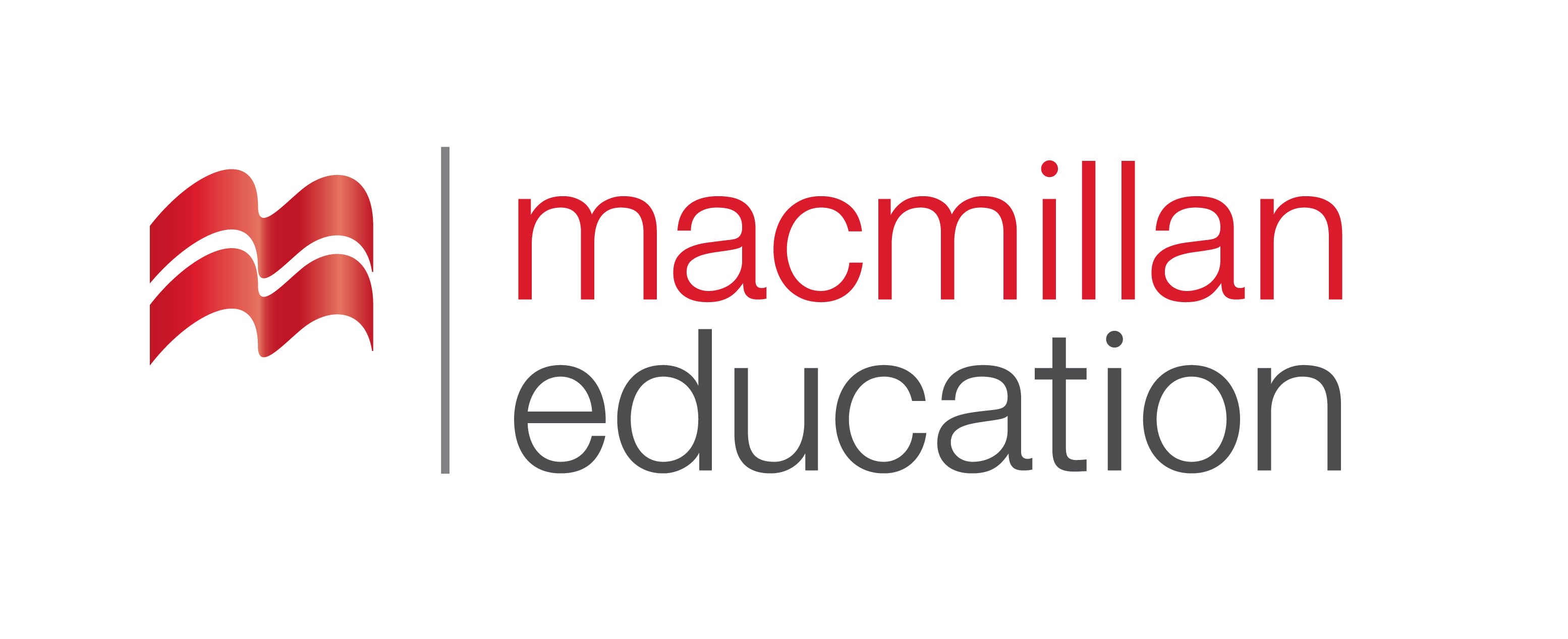 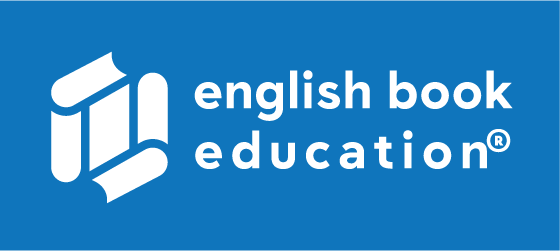 to propose
(v.)
შეთავაზება
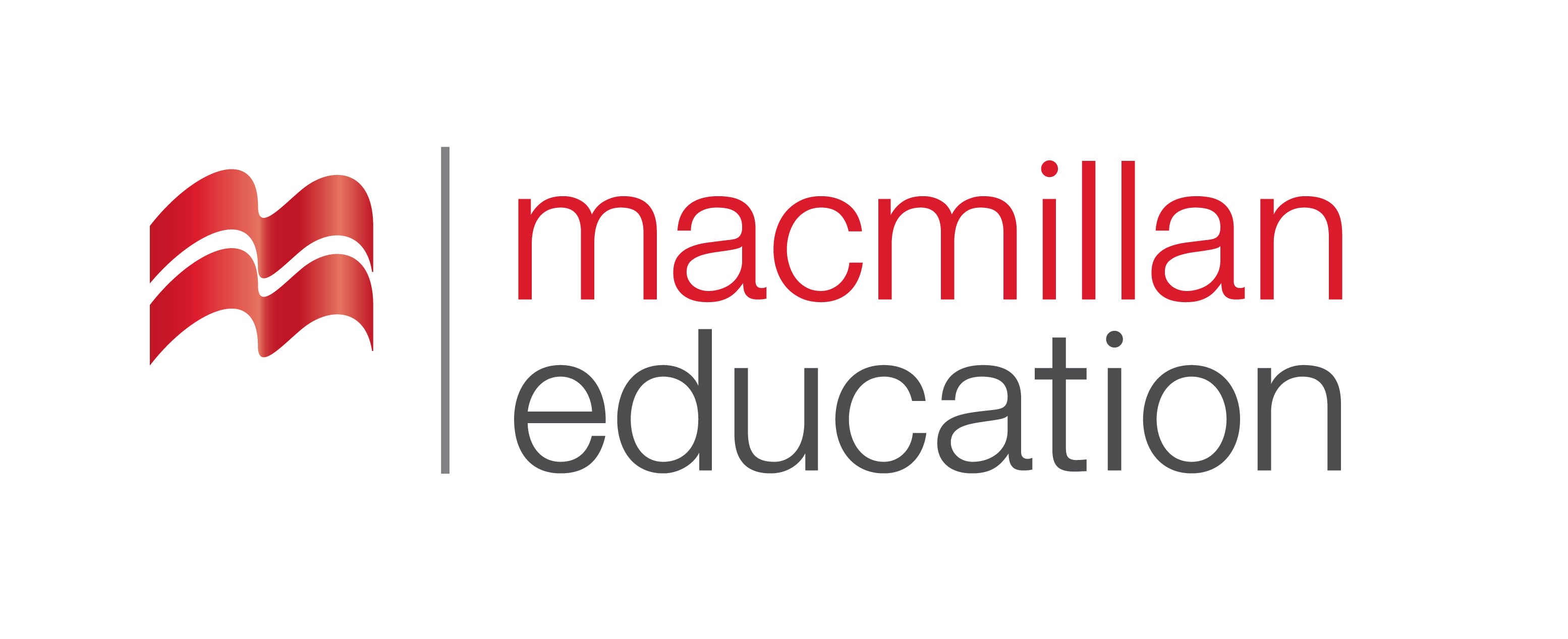 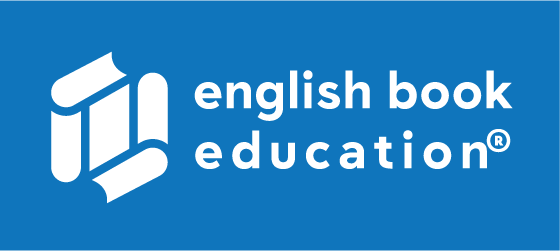 clergyman
(n.)
სასულიერო პირი
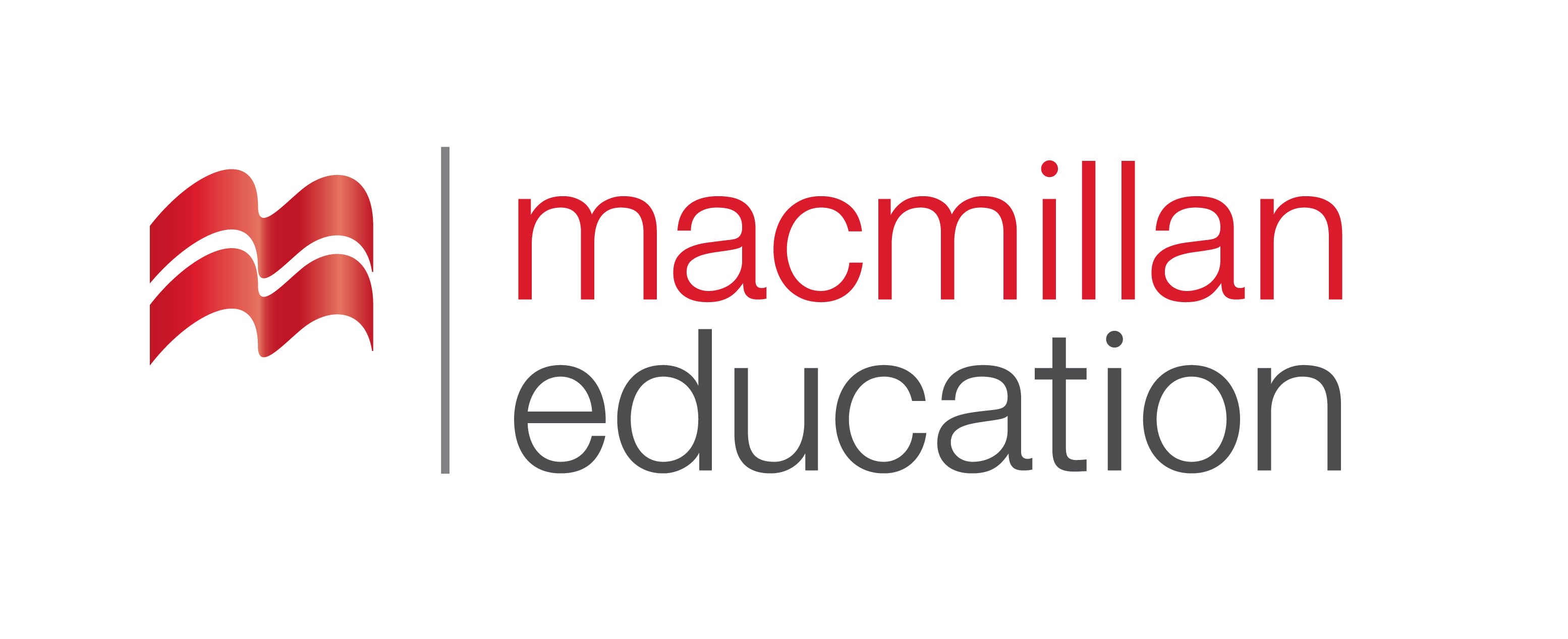 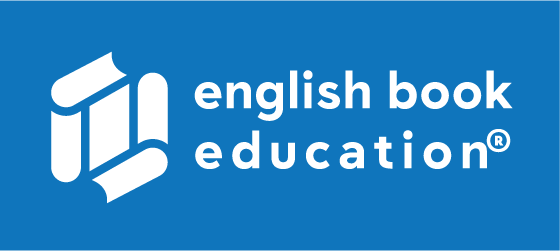 missionary
(n.)
მისიონერი
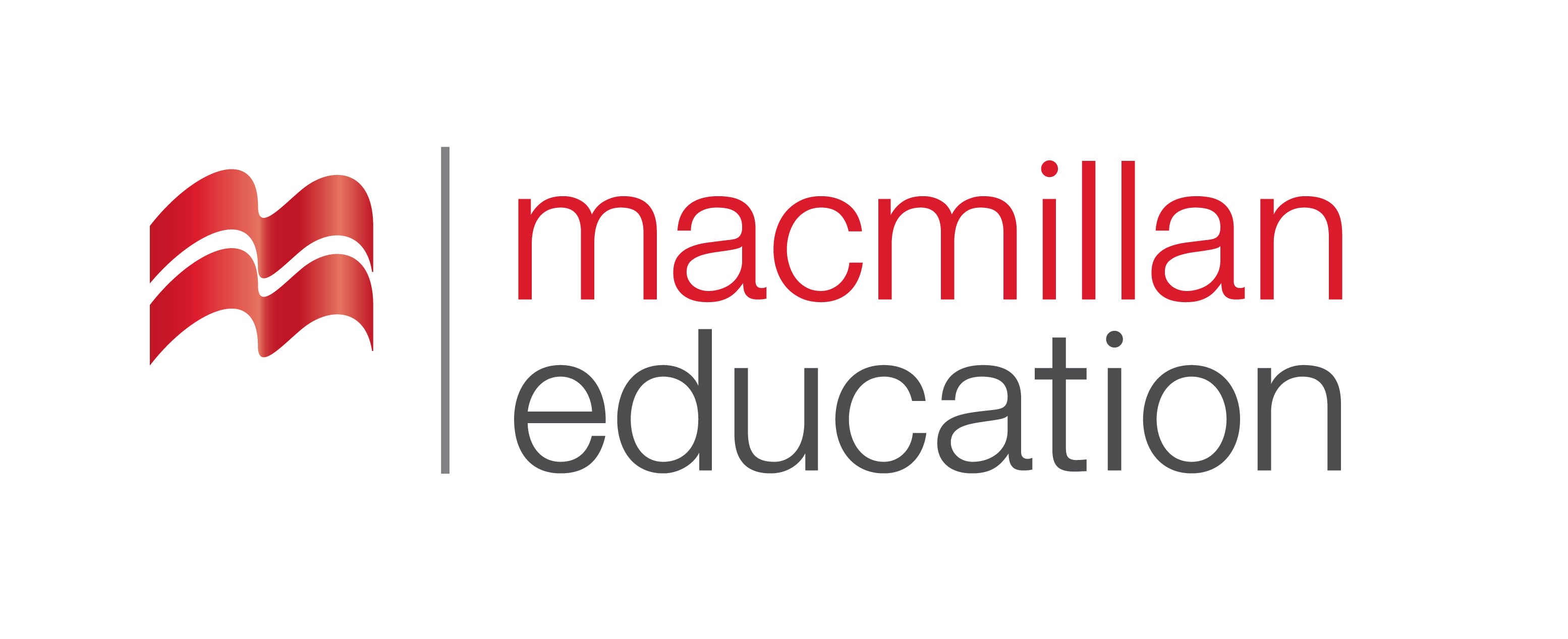 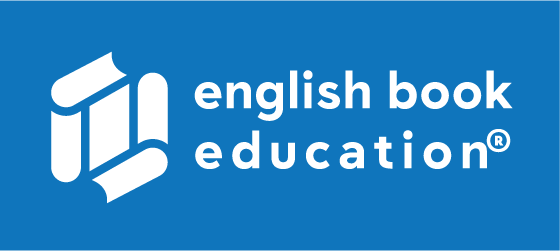 blind
(adj.)
უსინათლო
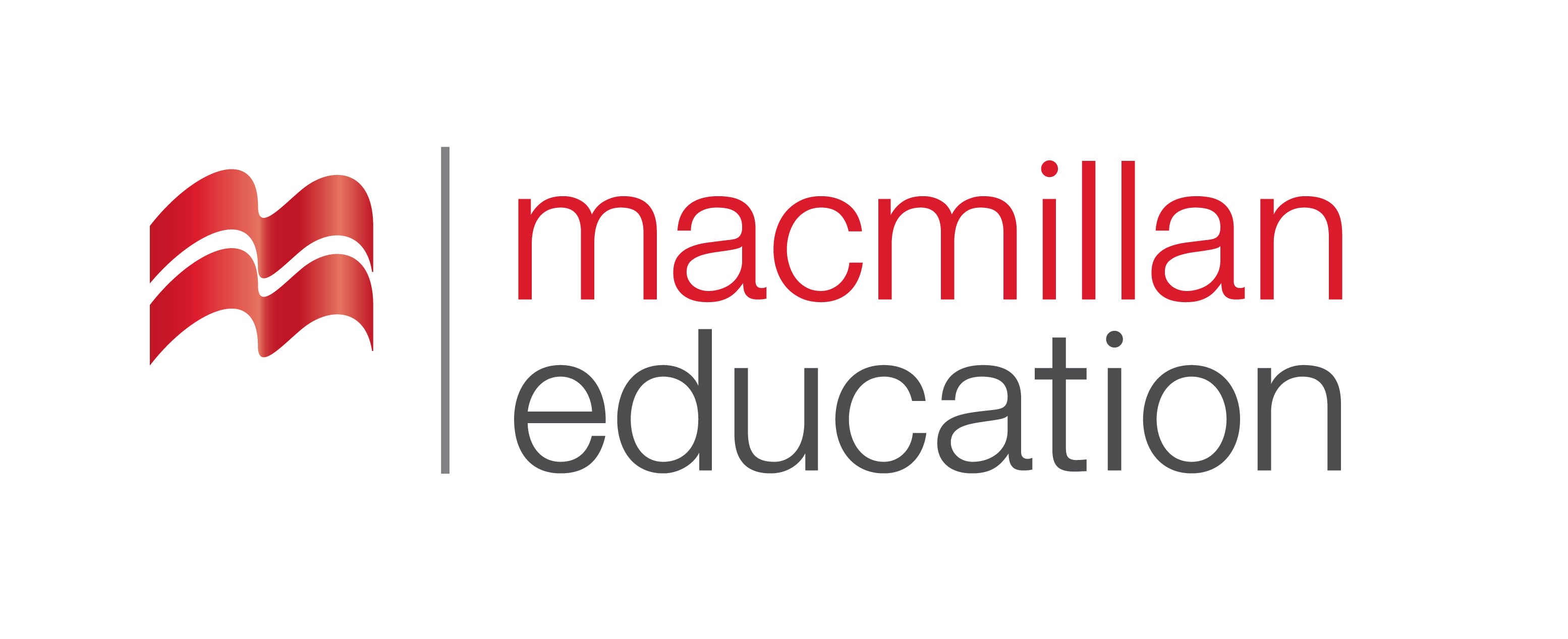 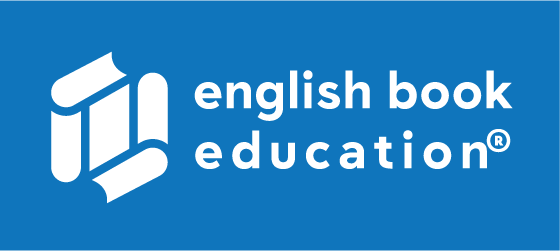 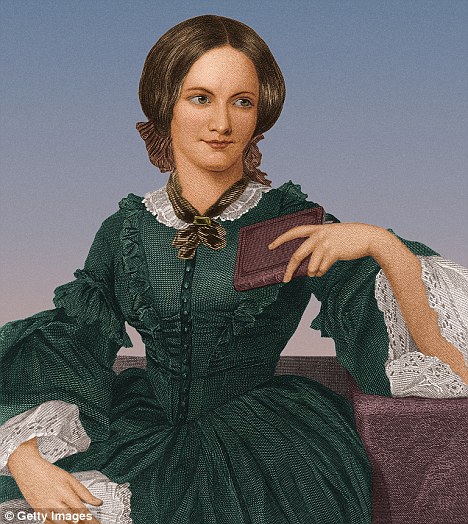 About the Author
Charlotte Bronte
1816 – 1855
Thornton, West Riding of Yorkshire, England
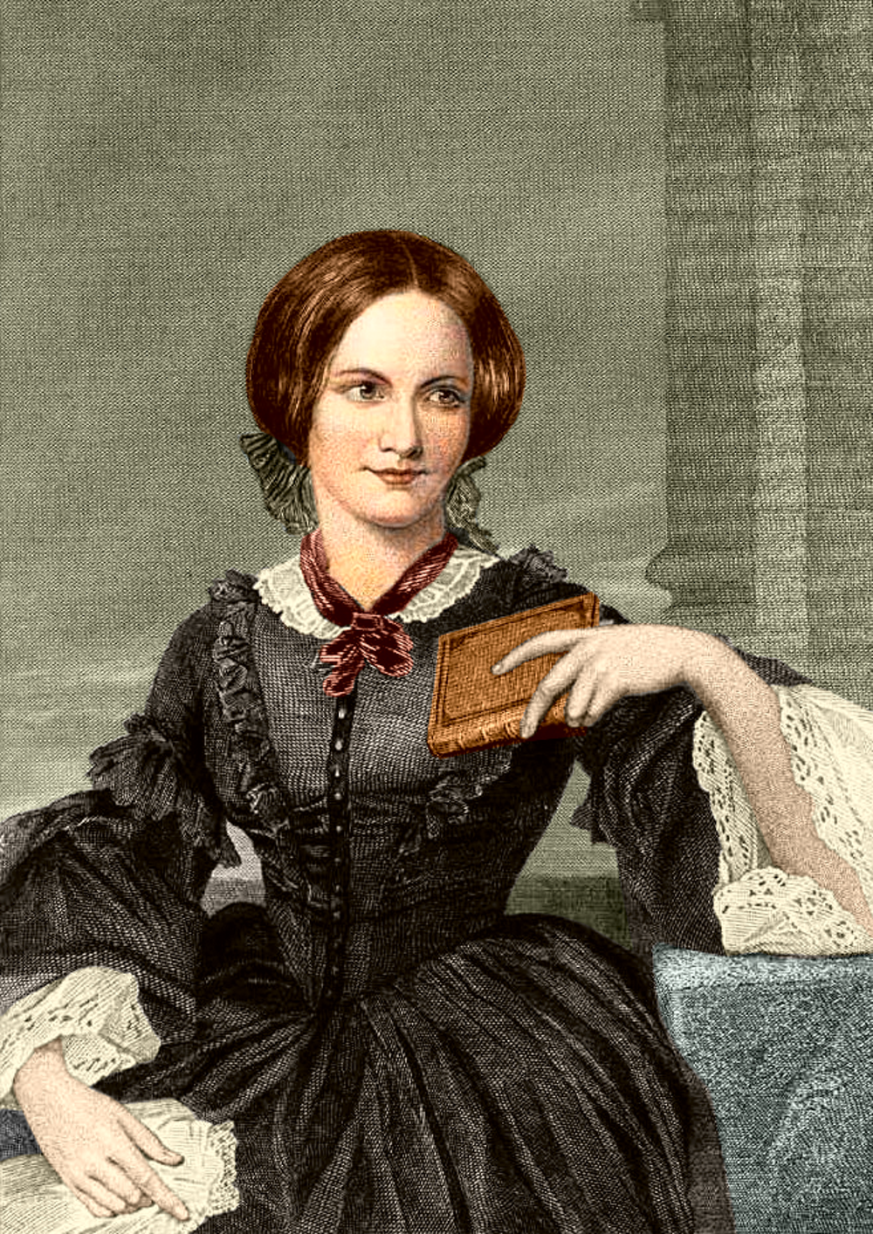 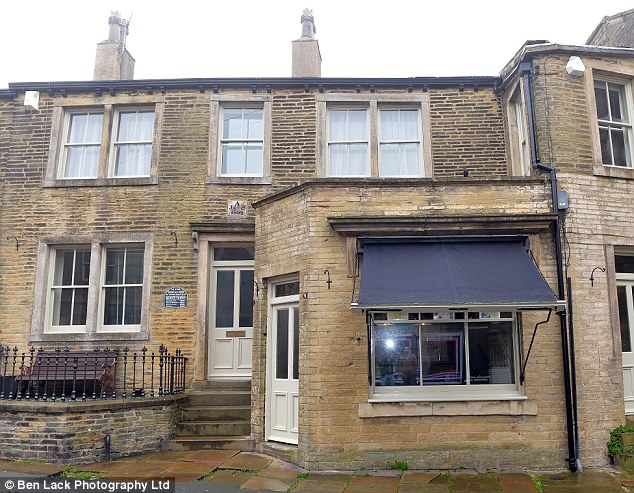 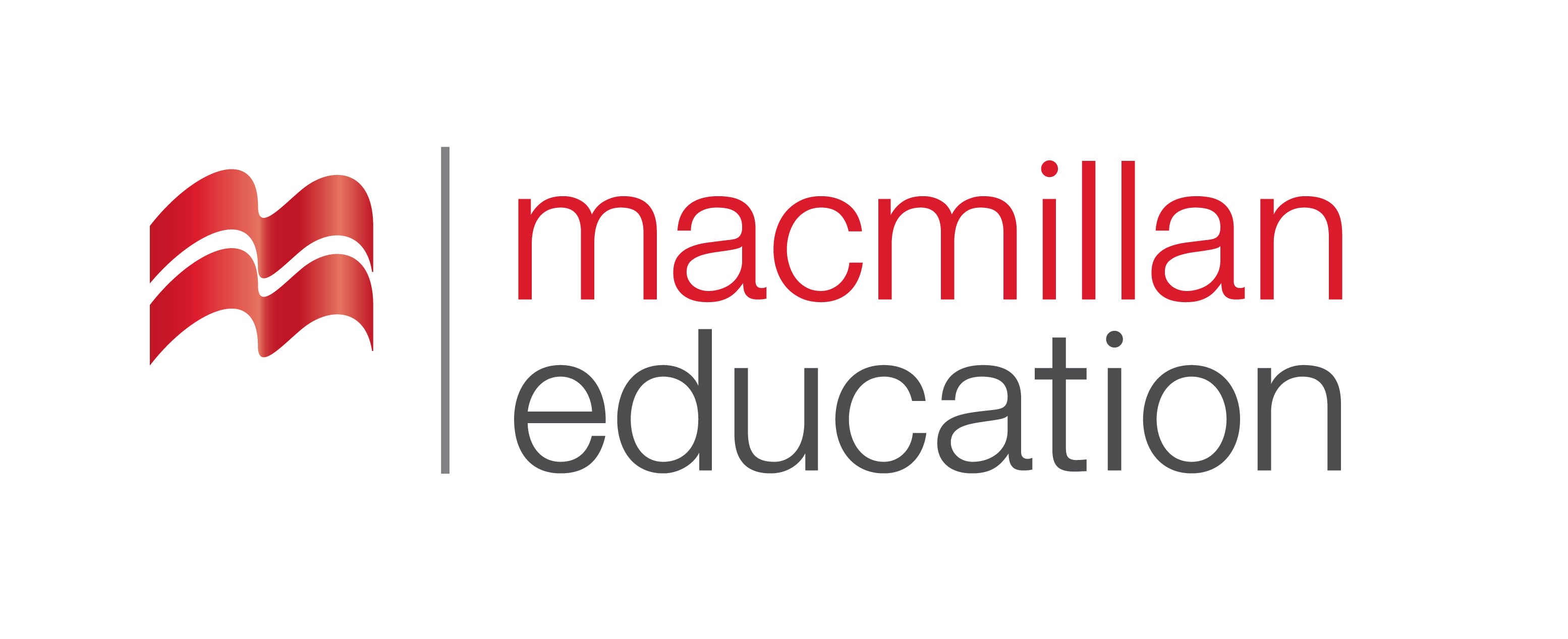 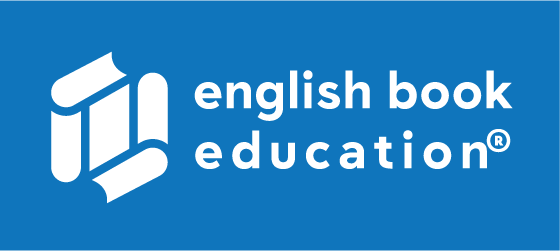 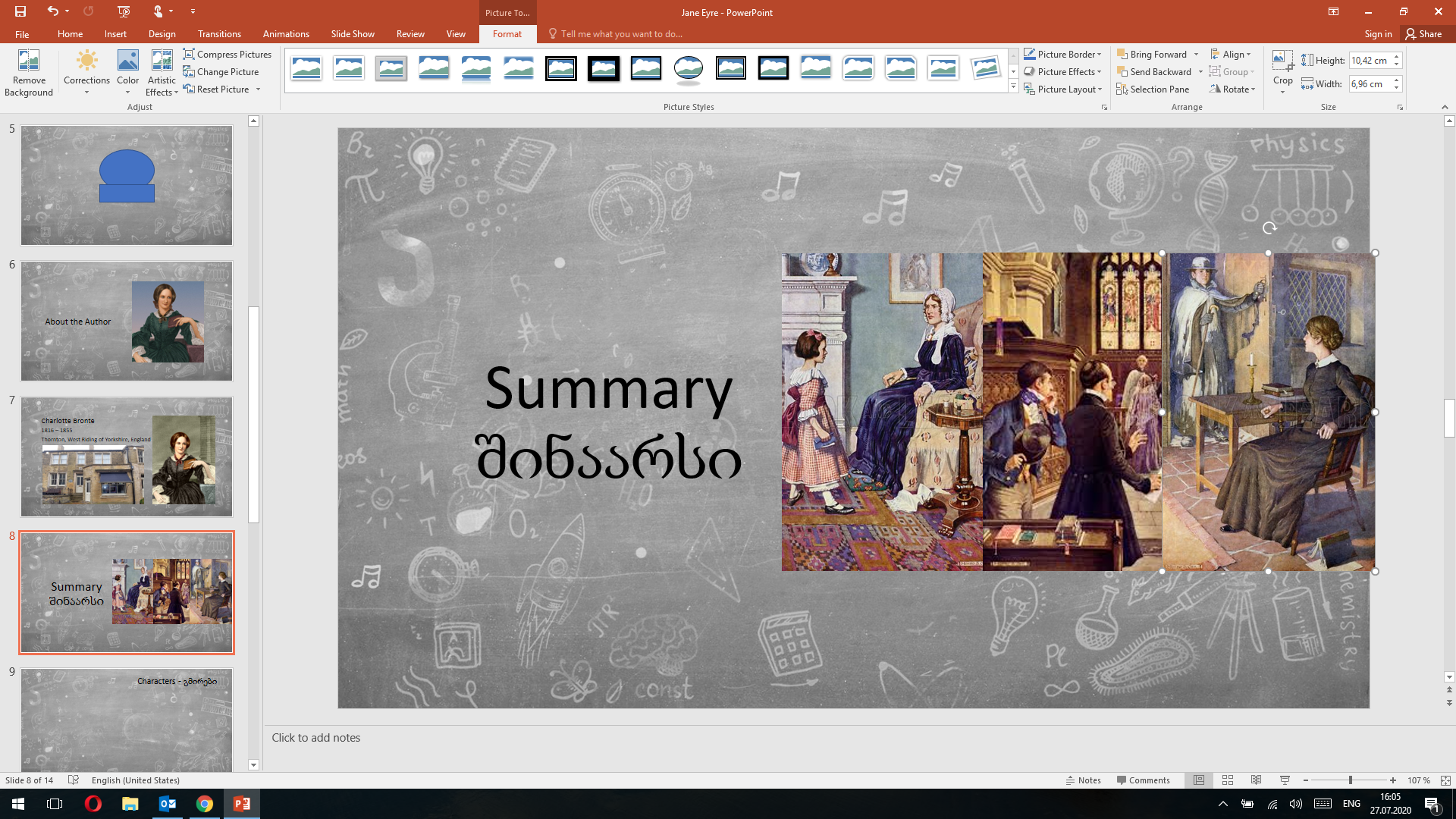 Summaryშინაარსი
Characters - გმირები
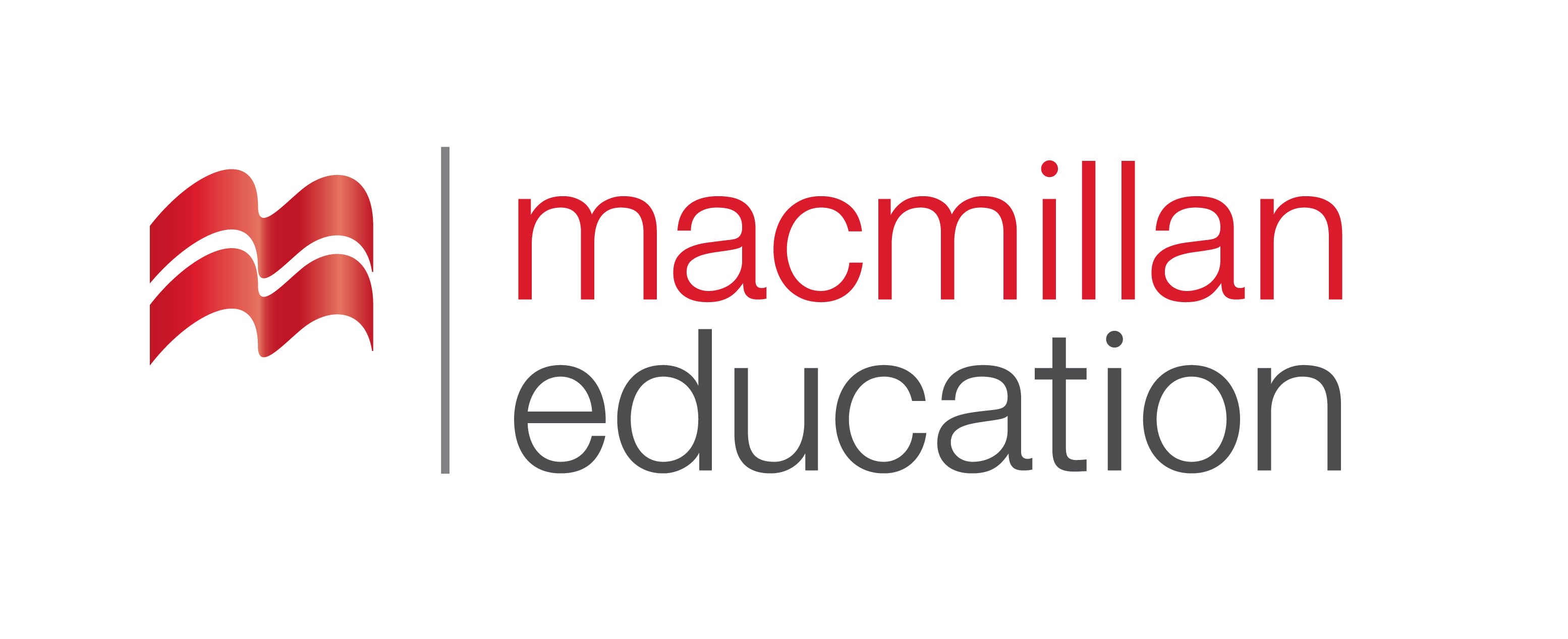 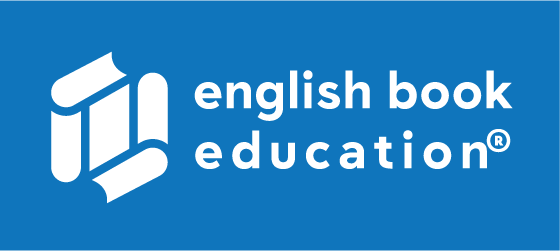 Mrs. Reed
Bertha Mason
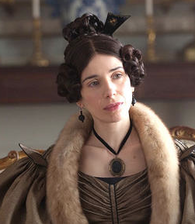 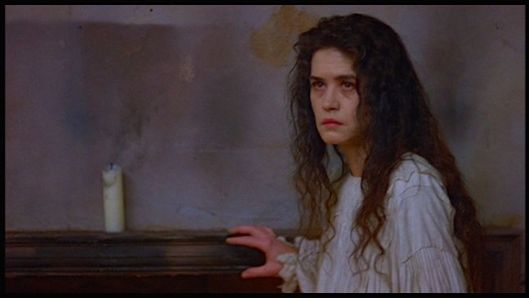 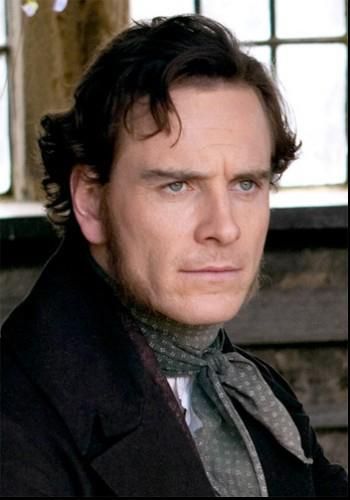 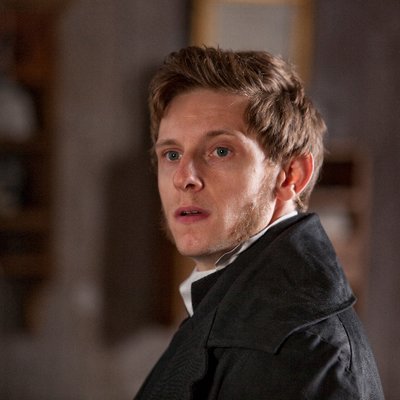 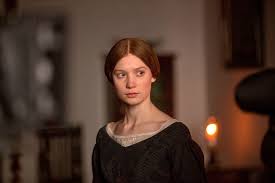 Mr. Rochester
St. John Rivers
Jane Eyre
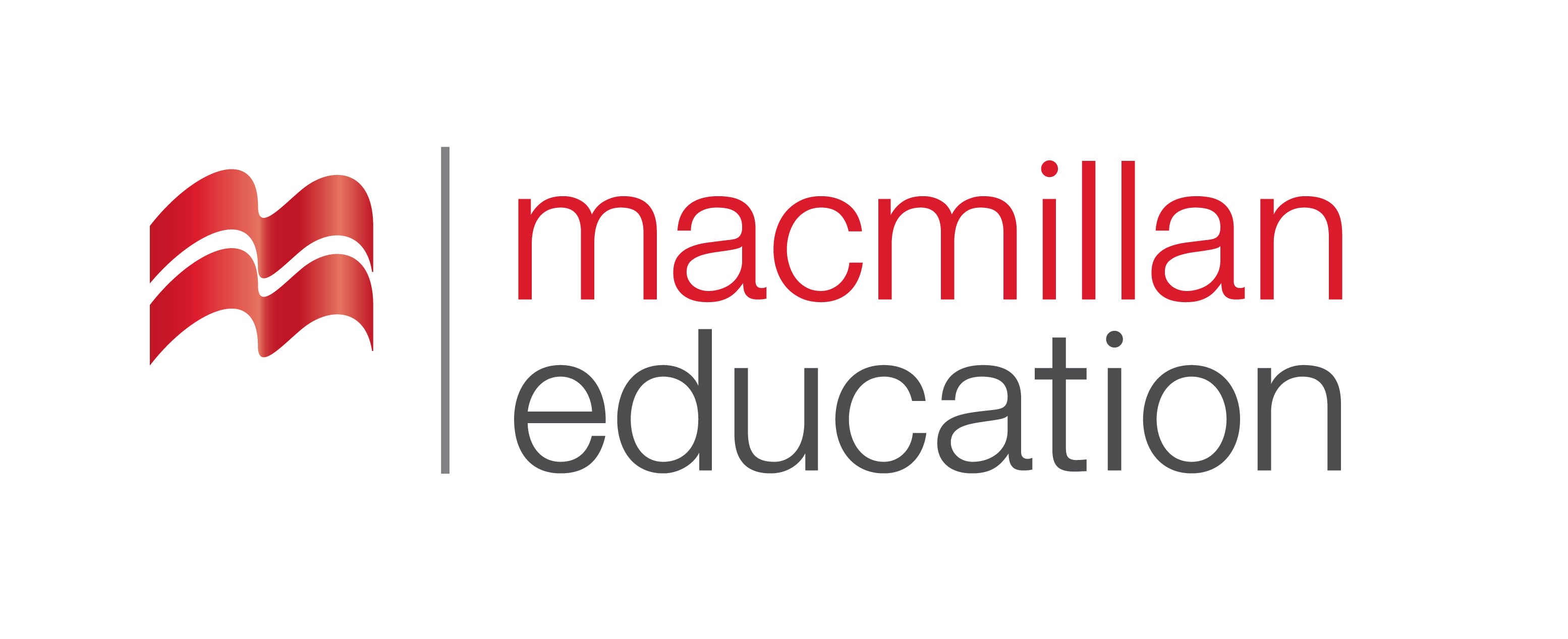 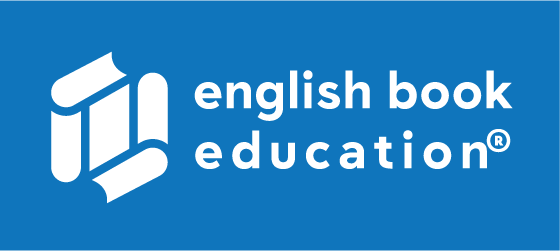 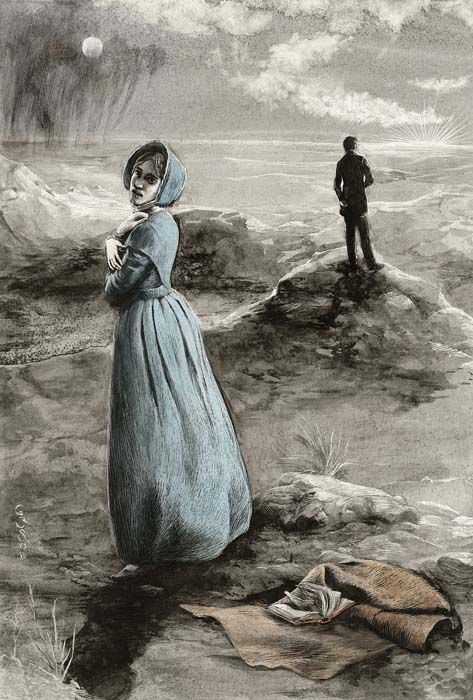 Settingმოქმედების ადგილი და დრო
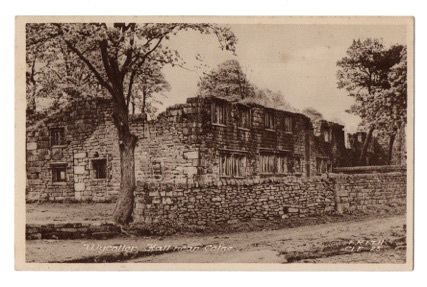 When

Mid-19th Century



Where

Northern England
(Gateshead Hall, Lowood, Thornfield manor, Moor house, Ferndean Manor)
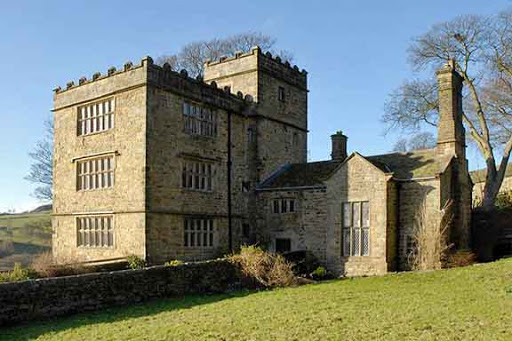 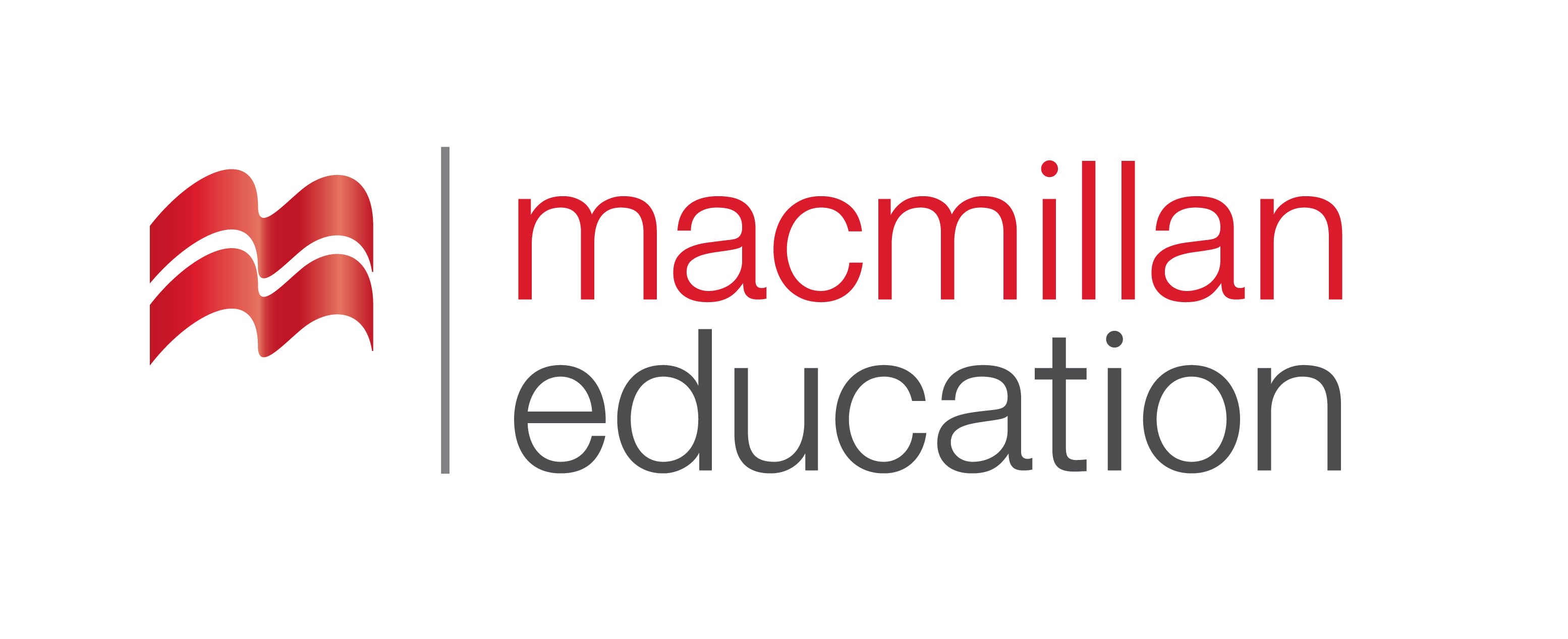 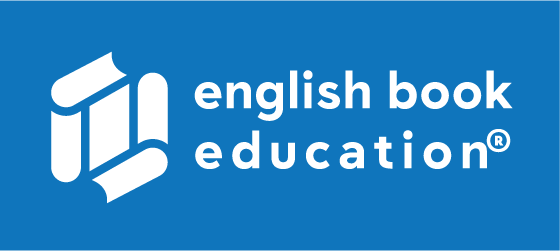 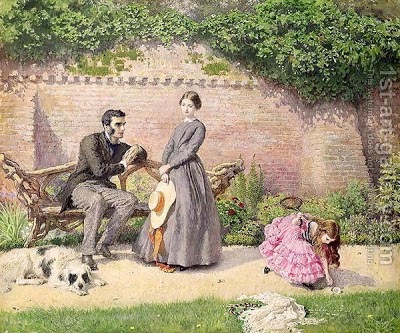 Main Themesმთავარი თემები
Conclusionშეჯამება
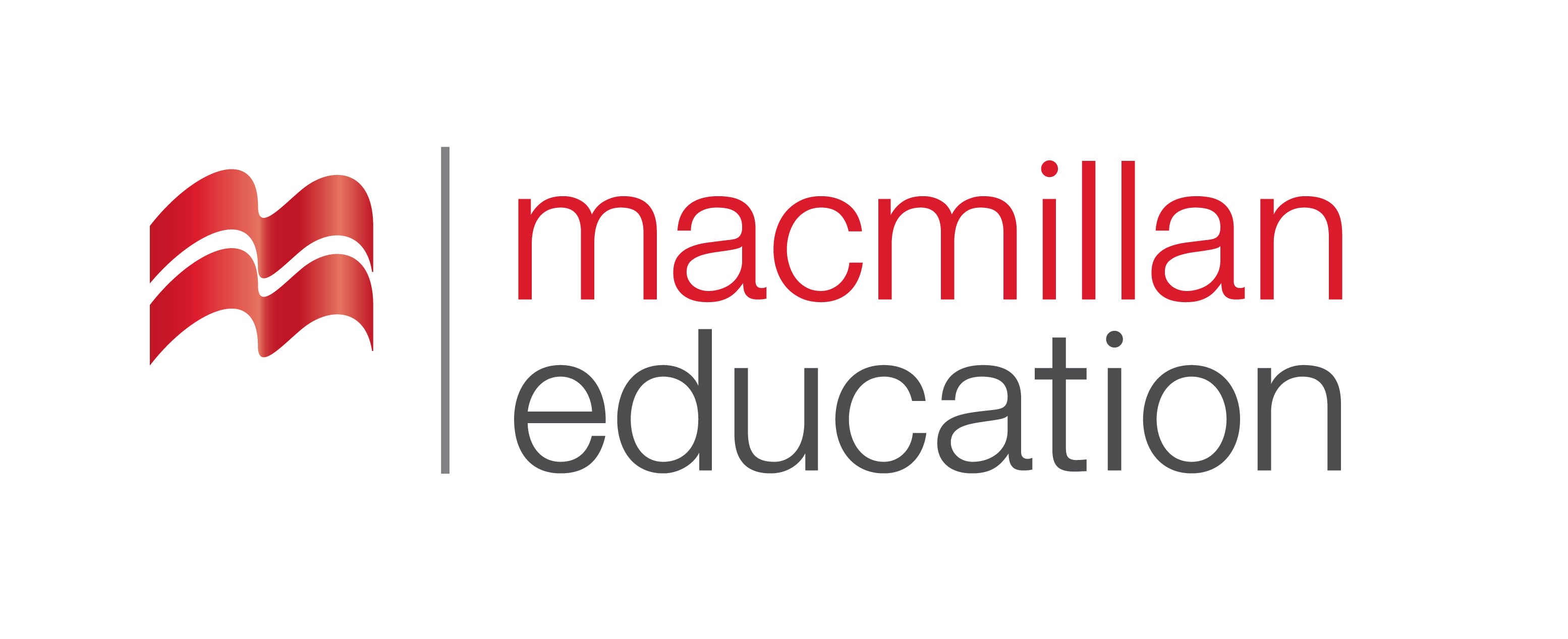 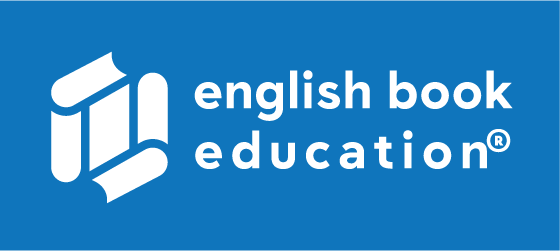 Charlotte Bronte
A story of a young orphan who battles through life’s struggles. Jane has many obstacles in her life – her cruel relatives,  her love for Rochester and his marriage.
Love VS Autonomy 
Social Class and Social Rules
Mid-19th Century
Northern England
Jane Eyre, Rochester, Mrs. Reed, Bertha Mason, St. John Rivers, etc.
ობოლი
სასტიკად მოპყრობა
უსინათლო
აღმზრდელი ქალი
მისიონერი
სასულიერო პირი
დიდი, მდიდრული სახლი
შეთავაზება
Homeworkდავალება
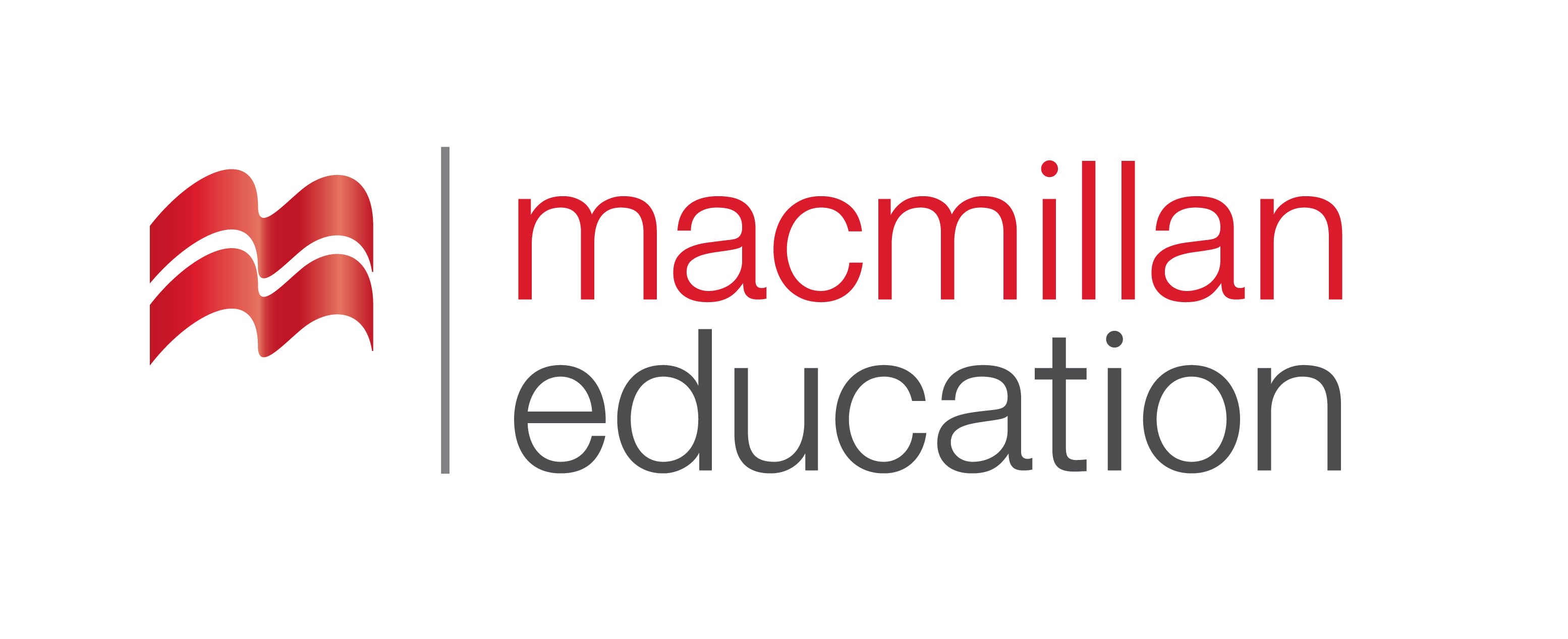 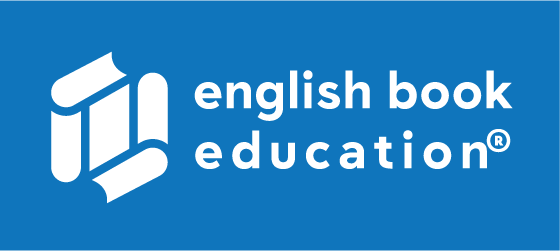 Think about Jane Eyre and change the setting. Imagine Jane lives in the 21st century and is 18 years old. 

How does she live? 

შეცვალეთ მოქმედების დრო. წარმოიდგინეთ, რომ ჯეინი ცხოვრობს 
21-ე საუკუნეში და არის 18 წლის. 

როგორ იცხოვრებდა?